Les essentiels métiers
Les métiers de la vente
IFA MARCEL SAUVAGE
Mont-Saint-Aignan – Février 2023
Sommaire
LA VENTE, un secteur porteur, des univers différents
01
Un secteur en pleine mutation qui offre des opportunités d’emploi et des évolutions de carrière
02
Présentation des métiers : missions, activités, compétences clés
03
Présentation de la typologie des entreprises
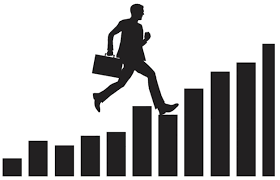 04
Notre offre de formation
05
Vos contacts
06
Avril 2020  - Les métiers la vente
Le secteur de la vente
01
Un secteur porteur 
112 000 entreprises commerciales créées en 2013 en France
3,5 millions d’employés dans le secteur de la vente en France, c’est-à-dire  19 % des salariés du pays.
 104 000 postes de commerciaux par an, tous secteurs confondus
Des univers et des secteurs différents 
Alimentaire, automobile, habillement, assurance, art, immobilier, sport cosmétique, banque, industrie, services …
Les entreprise en B to B, les entreprises en B to C, les artisans, les sociétés de vente à distance, la vente directe, les Plateformes en ligne
Sources :  Le Commerce en 2018 – Insee Première N°1759
N°
Avril 2020  - Les métiers de la vente
Un secteur en pleine mutation qui offre des opportunités d’emploi et des évolutions de carrière
02
La fonction commerciale est indispensable à la croissance d’une entreprise. Présente dans tous les secteurs d’activité et dans tous les types d’entreprises, les métiers de commerciaux offrent de nombreuses opportunités d’emploi.

L’apparition des nouvelles technologies transforme les métiers de la vente,  faire ses courses devant son ordinateur est une tendance 
Sur le marché de l’emploi, même si on demande toujours aux jeunes commerciaux  une aisance relationnelle, un ­savoir-être, une ­capacité de résilience, il faudra désormais une maîtrise du numérique.
N°
Avril 2020  - Les métiers de la vente
Un secteur en pleine mutation qui offre des opportunités d’emploi et des évolutions de carrière
02
Le digital fait aujourd'hui partie intégrante de la force de vente, avec l'utilisation intensive de logiciels GRC/CRM (gestion relation client) offrant toute une panoplie de services allant de la géolocalisation au call tracking, en passant par les argumentaires de vente. 

Cette concentration de potentiels facilite à la fois le repérage de clients à fort potentiel et l'identification de nouveaux prospects. Le tout en un minimum de temps. S'ajoutent les réseaux sociaux qui permettent de cerner les centres d'intérêt et les habitudes de consommation, sans oublier le data, outil désormais indispensable pour optimiser les relations avec la clientèle.

Les carrières commerciales offrent de belles perspectives d’évolution, pouvant mener à des postes de direction. Selon leurs résultats, les commerciaux peuvent accéder à un statut de cadres, responsables d’un secteur géographique, d’une famille de produits, d’un magasin...
N°
Avril 2020  - Les métiers de la vente
Découverte des métiers
03
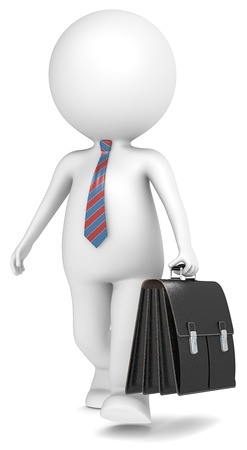 Le  Vendeur Conseiller Commercial exerce son activité au sein d'entreprises commerciales, industrielles et agricoles et de services. Il intervient essentiellement dans le contexte de ventes simples en face à face,
Il  prépare ses ventes en approfondissant sa connaissance des produits ou services commercialisés afin de pouvoir conseiller les clients et prospects, et développe un argumentaire adapté aux prestations à fournir.
Le Conseiller Relation Commerciale à Distance  (téléconseiller, télévendeur) exerce son  exerce son activité au sein de plateformes en ligne. Il  assure des missions de service, de conseil, de gestion et de démarche commerciale auprès de particuliers et de professionnels. 
Il utilise en permanence et en simultané le téléphone couplé à l'informatique et les applicatifs associés : logiciel de gestion de la relation client, Intranet, Internet.
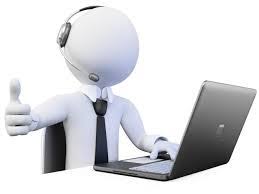 N°
Avril 2020  - Les métiers de la vente
Découverte des métiers
03
La mission de L’attaché commercial est d’accompagner le client/usager tout au long du processus commercial et d’intervenir sur l’ensemble des activités avant, pendant et après l’achat : conseils, prospection, animation, devis, veille, visites, négociation-vente/achat, suivi après-vente/achat..
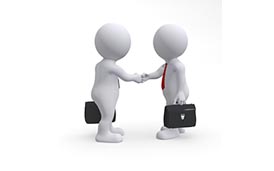 Sa clientèle est constituée d'entreprises, de collectivités locales, d'organisations professionnelles, ou de particuliers.
L'Attaché Commercial peut exercer sa fonction au sein de structures B to B ou B to C, relevant du commerce et de la distribution, de l'industrie, des banques et des assurances ou des services aux entreprises.                                                                                                                                                            

Autres appellation possibles : Technico-commercial, Conseiller commercial, Chargé de clientèle, Conseiller financier  (banque, assurance…)
N°
Avril 2020  - Les métiers de la vente
03
Présentation des métiers
Le Responsable  Commercial exerce au sein d'entreprises, d'établissements ou d'agences relevant de secteurs diversifiés comme l'industrie, l'immobilier, les transports, les communications, la banque, l'assurance, les prestations d'ingénierie et de conseil, les médias, les hautes technologies,…. Selon le secteur d'activités, la clientèle peut être composée de particuliers ou d'entreprises. Il  a la responsabilité de développer le chiffre d'affaires de son entreprise auprès de grands comptes, de comptes clefs ou au niveau d'une zone géographique.
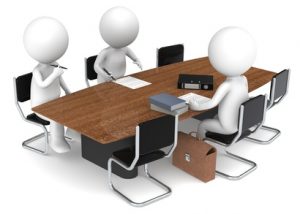 Il élabore et conduit un plan d'actions commercial, organise sa prospection, propose et négocie les offres souvent complexes avec les clients. Il assure  une fonction de pilotage du projet à ses différentes étapes, depuis la conception de l'offre, jusqu'à sa livraison.
Autres appellation possibles : Manager de clientèle, Développeur commercial, Chargé d'affaires, Responsable grands comptes, Responsable de centre de profit
N°
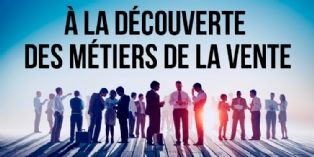 03
Quelques qualités requises pour les métiers  de la vente
Dynamisme et réactivité
Qualité d'écoute
Excellente expression orale
Présentation très soignée
Habilité dans la négociation 
Sens de la persuasion
A la fois autonome et avec un bon esprit d'équipe
Résistance aux échecs
Et pour plus de responsabilités ….
Savoir manager et avoir du leadership
Avril 2020  - Les métiers de la vente
04
Typologie des entreprises
Toutes les entreprises commerciales comme par exemple les distributeurs, les concessionnaires, les grossistes

Le  secteur agricole, le secteur  de l’industrie, du BTP, de l’Immobilier, de l’informatique et du télécom, 

Les entreprises de services, les plateformes 

Le secteur financier : banque,  société d’assurance, mutuelle

En fait, chaque secteur d’activité propose des métiers de commerciaux. Si le rôle du commercial reste le même, il y a cependant des différences en termes de formation, de compétences, de connaissances, de rythme de travail et d’environnement de travail
N°
Avril 2020  - Les métiers de la vente
05
Notre offre de formation
N°
Avril 2020  - Les métiers de la vente
05
Notre offre de formation
N°
Avril 2020  - Les métiers de la vente
05
Notre offre de formation
N°
Avril 2020  - Les métiers de la vente
Vos contacts
06
Filière Commerce/vente 


Responsable : Emmanuel PELLIER
	    
Mail de la filière :
(à privilégier dans toutes vos communications)
commerce-vente@ifa-rouen.fr 


Assistantes :


Emmanuèle AUZOU - 02 35 52 45 43
emmanuele.auzou@ifa-rouen.fr



> Valérie LEPELLETIER - 02 35 52 85 42
valerie.lepelletier@ifa-rouen.fr
Service Commercial / Relations entreprises

Assistante : Jessica CALLAC 
02 35 52 45 41 - jessica.callac@ifa-rouen.fr

Mail du service :
(à privilégier dans toutes vos communications)
commercial@ifa-rouen.fr 

Commerciales / Relations entreprises :

> Brigitte DUBUISSON - 02 74 00 00 06
brigitte.dubuisson@ifa-rouen.fr

> Magali MADDENS - 02 74 00 02 33
magali.maddens@ifa-rouen.fr

> Maxime BODINI - 02 35 52 85 00
maxime.bodini@ifa-rouen.fr
N°